Responsive Reading:   
Exodus  27:1 – 27:4
And thou shalt make an altar of shittim wood, ﬁve cubits long, and ﬁve cubits broad;
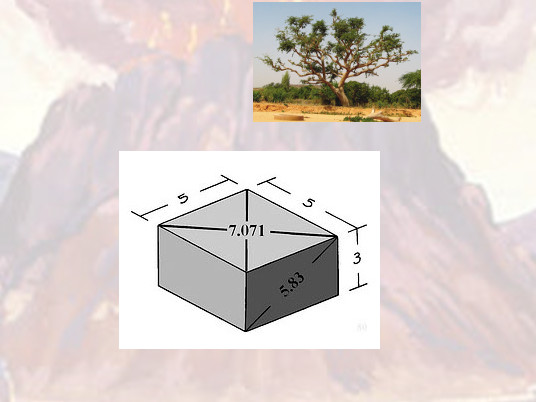 the altar shall be foursquare: and the height thereof shall be three cubits.
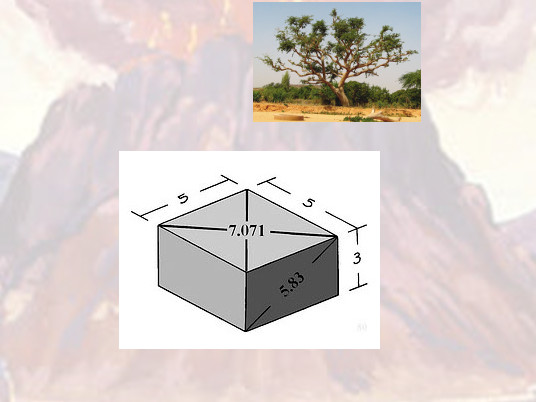 And thou shalt make the horns of it upon the four corners thereof:
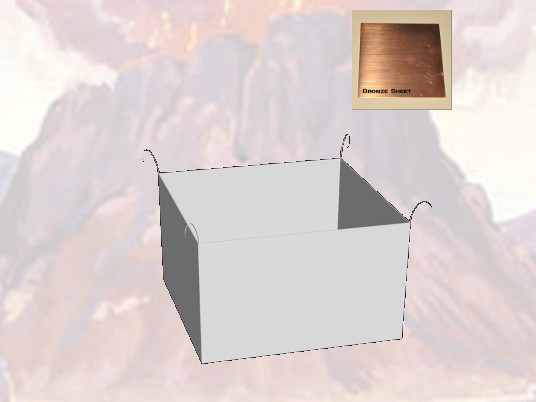 his horns shall be of the same: and thou shalt overlay it with brass.
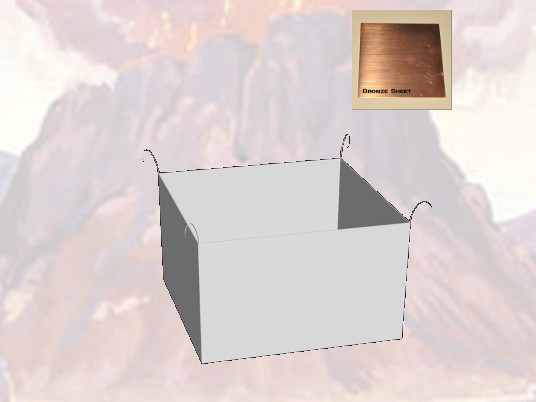 And thou shalt make his pans to receive his ashes, and his shovels, and his basons,
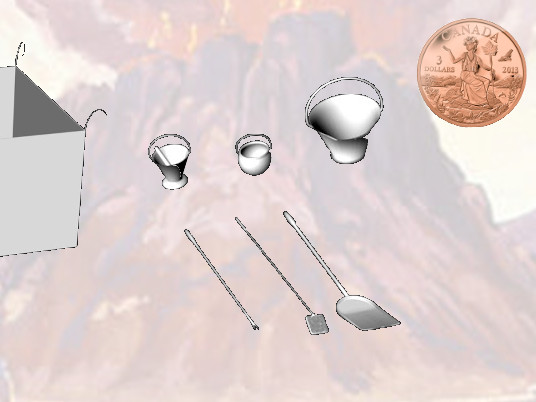 and his ﬂeshhooks, and his ﬁrepans:
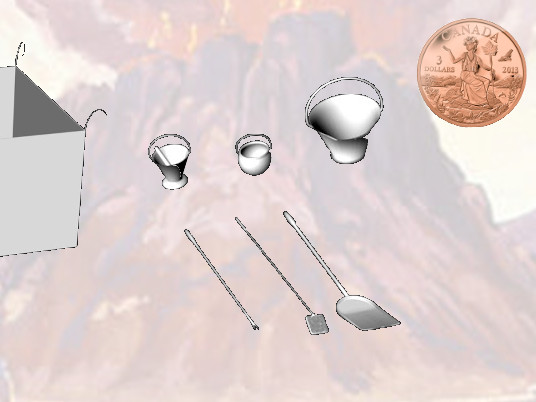 all the vessels thereof thou shalt make of brass.
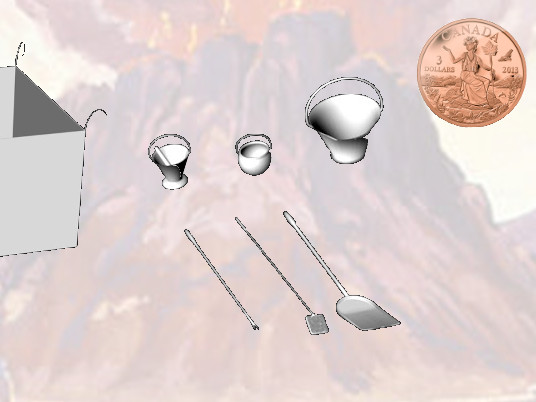 And thou shalt make for it a grate of network of brass;
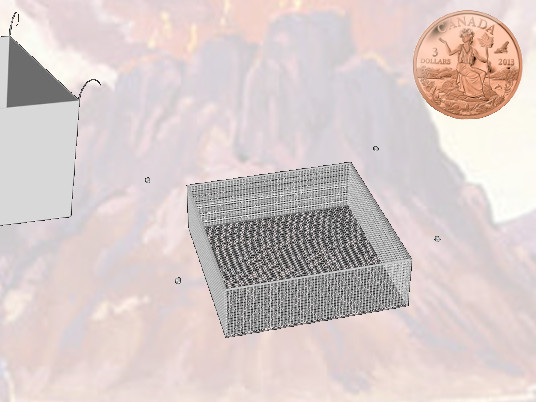 and upon the net shalt thou make four brasen rings in the four corners thereof.
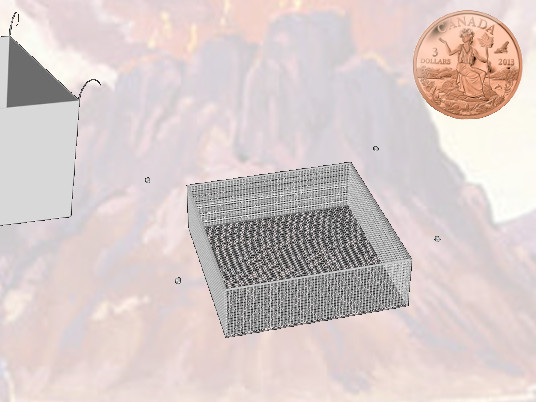 Responsive Reading:    
Read white verses
Platform Elder
Exodus  27:5 – 27:12
And thou shalt put it under the compass of the altar beneath,
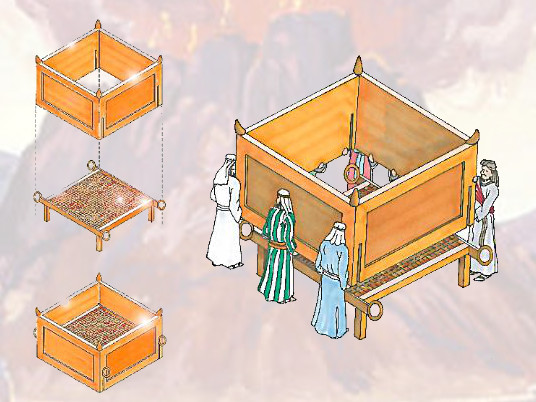 that the net may be even to the midst of the altar
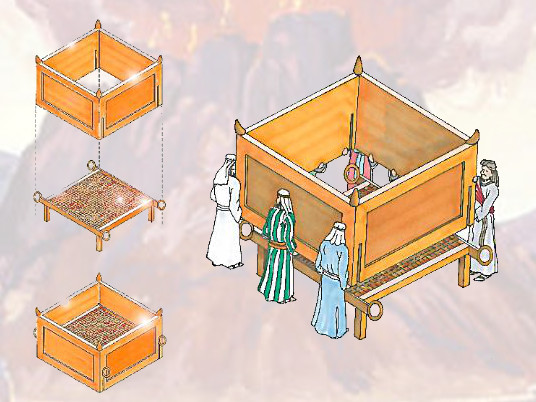 And thou shalt make staves for the altar, staves of shittim wood,
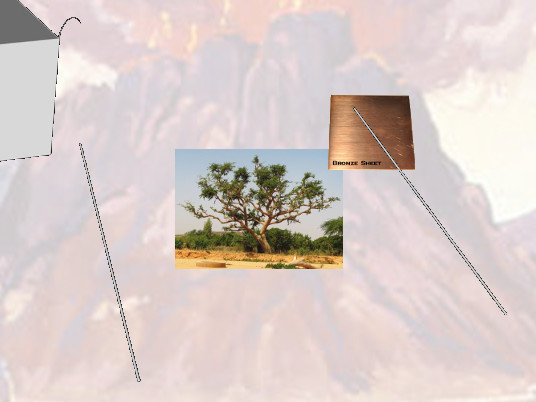 and overlay them with brass.
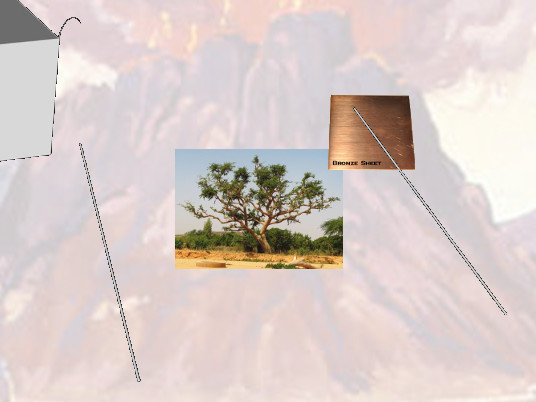 And the staves shall be put into the rings,
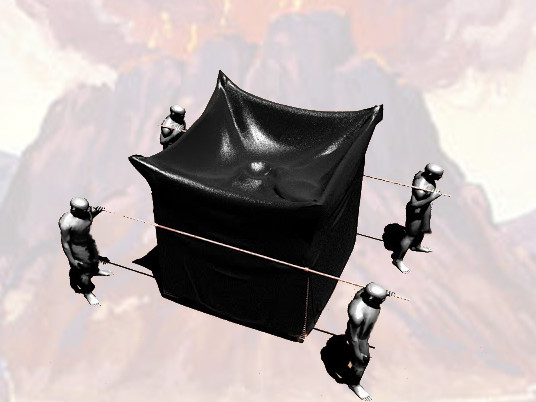 and the staves shall be upon the two sides of the altar, to bear it.
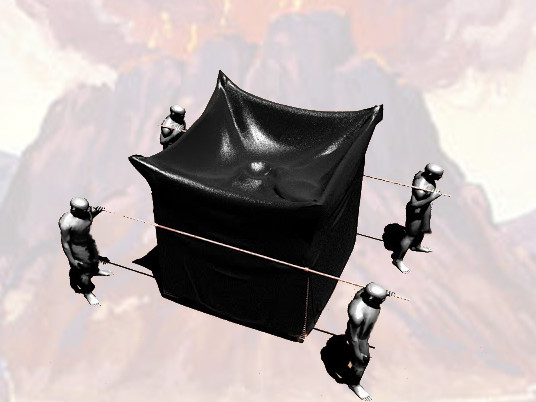 Hollow with boards shalt thou make it:
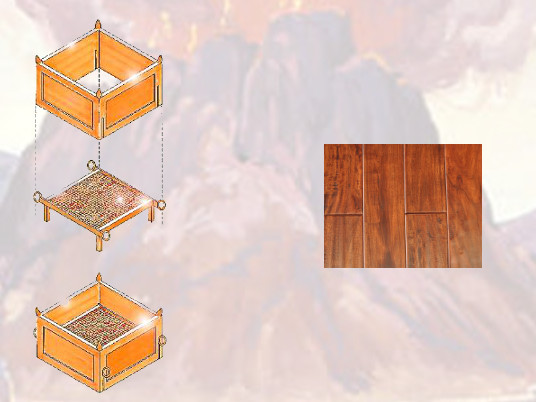 as it was shewed thee in the mount, so shall they make it
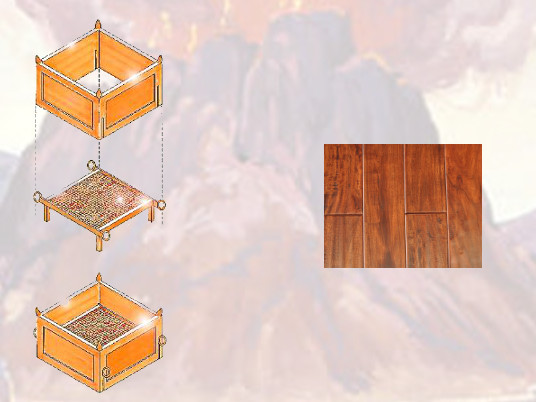 And thou shalt make the court of the tabernacle:
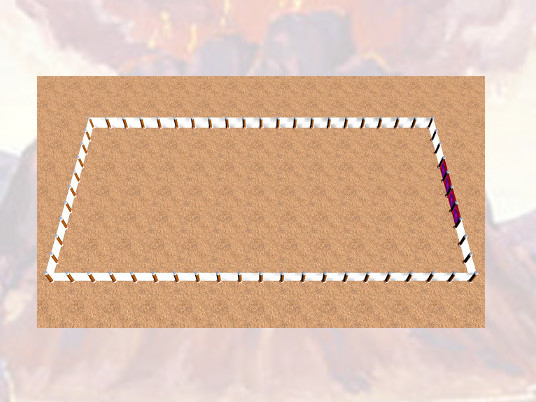 for the south side southward there shall be hangings for the court
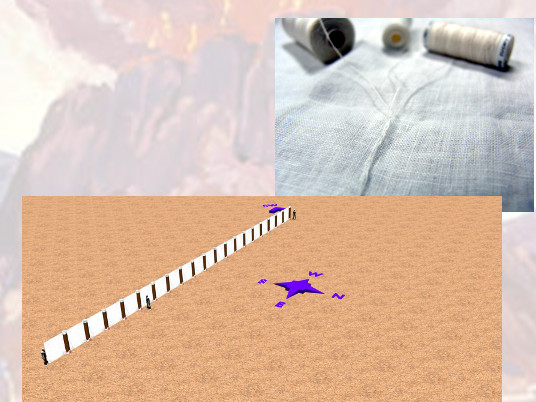 of ﬁne twined linen of an hundred cubits long for one side:
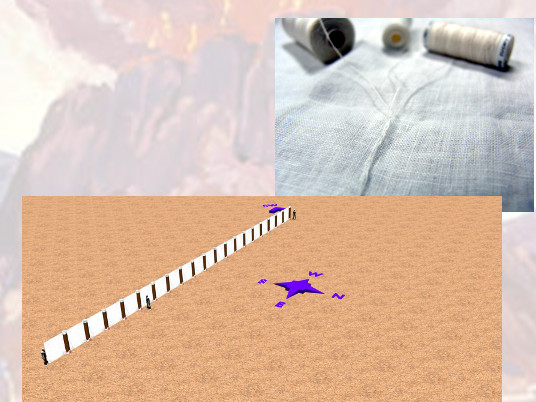 And the twenty pillars thereof and their twenty sockets shall be of brass;
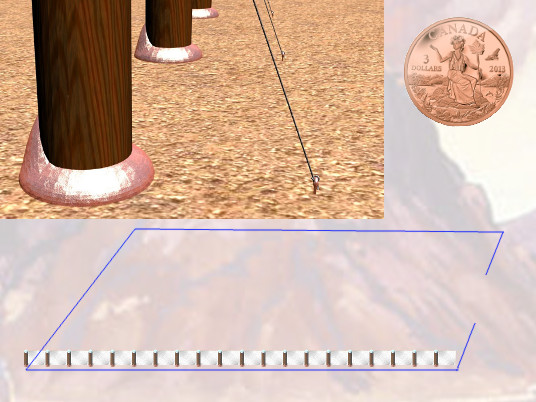 the hooks of the pillars and their ﬁllets shall be of silver.
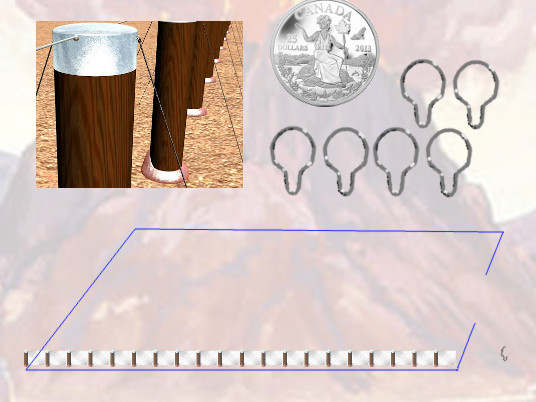 And likewise for the north side in length there shall be hangings of an hundred cubits long,
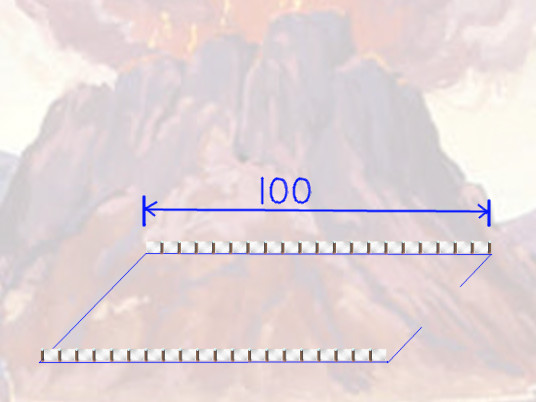 and his twenty pillars and their twenty sockets of brass; the hooks of the pillars and their ﬁllets of silver.
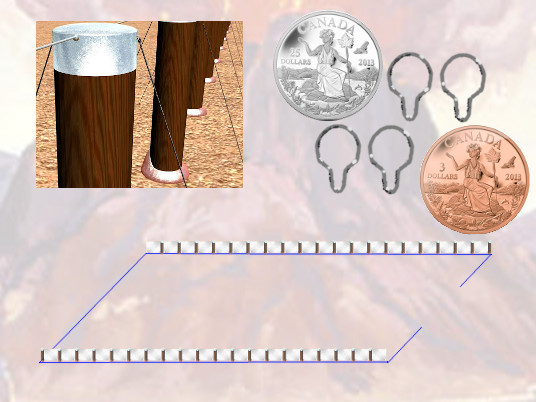 the hooks of the pillars and their ﬁllets of silver.
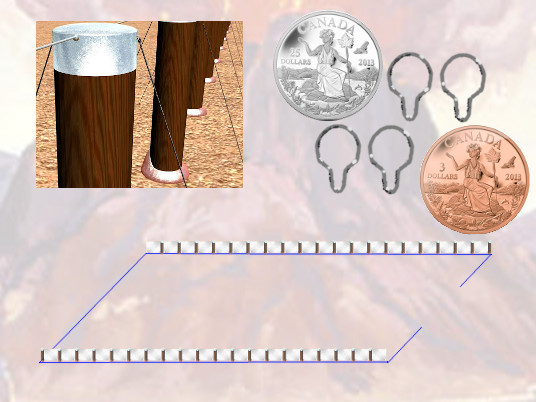 And for the breadth of the court on the west side shall be hangings of ﬁfty cubits:
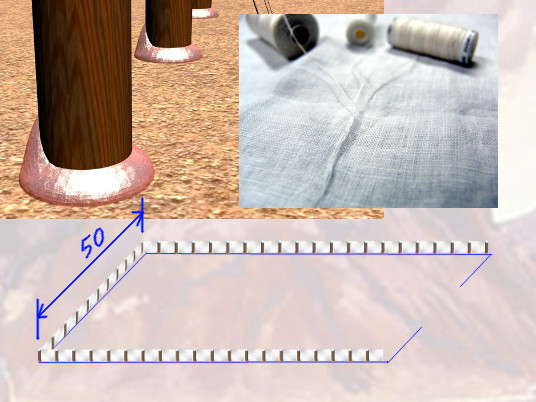 their pillars ten, and their sockets ten.
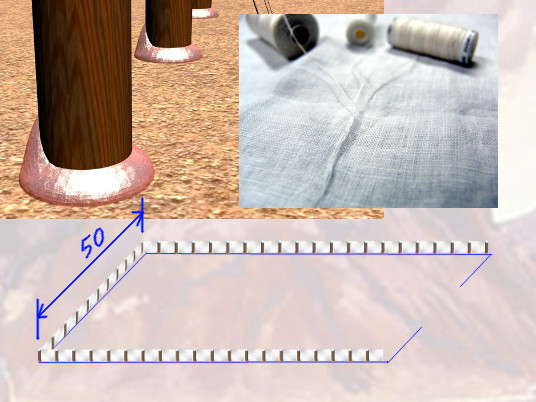 Responsive Reading: 
Exodus  27:13 – 27:20
And the breadth of the court on the east side eastward shall be ﬁfty cubits.
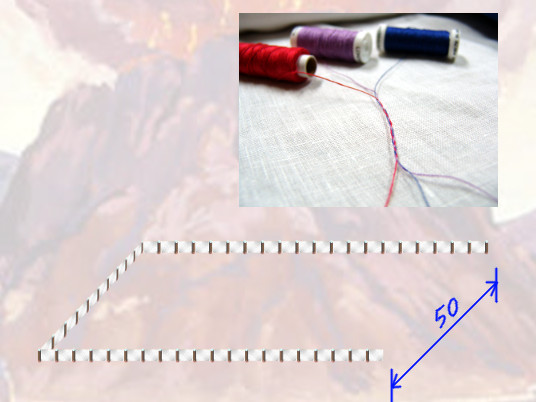 The hangings of one side of the gate shall be ﬁfteen cubits:
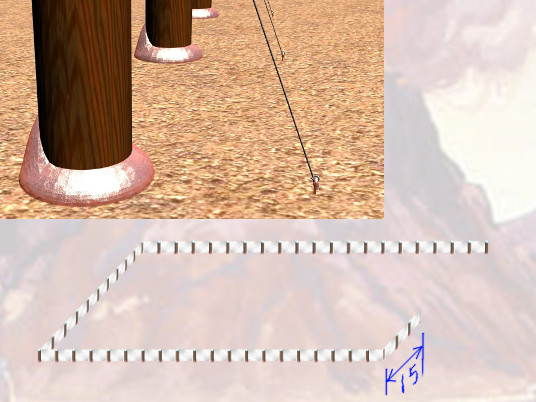 their pillars three, and their sockets three.
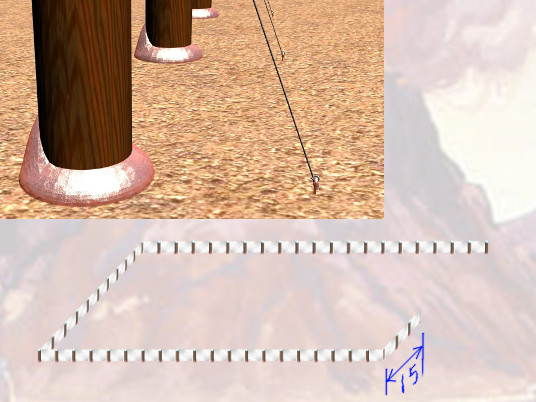 And on the other side shall be hangings ﬁfteen cubits:
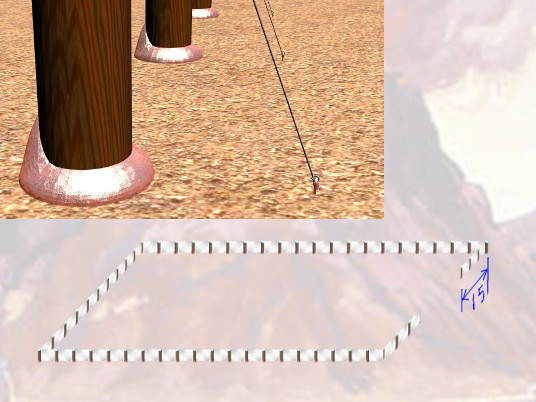 their pillars three, and their sockets three
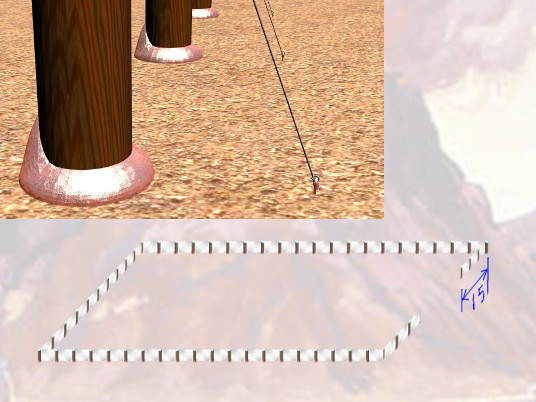 And for the gate of the court shall be an hanging of twenty cubits,
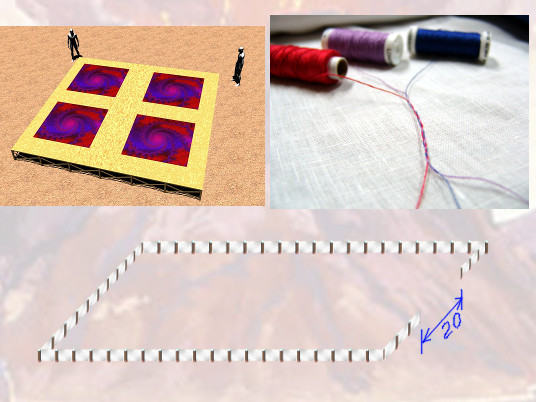 of blue, and purple, and scarlet, and ﬁne twined linen, wrought with needlework:
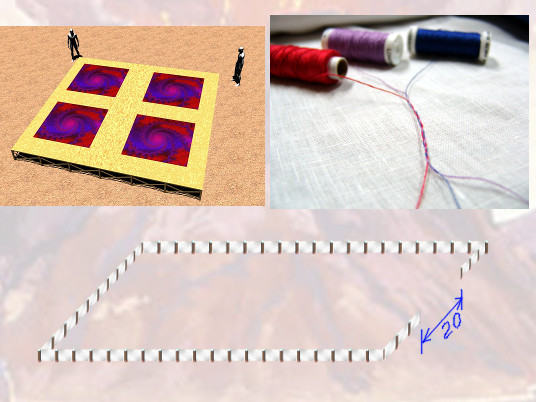 and their pillars shall be four, and their sockets four.
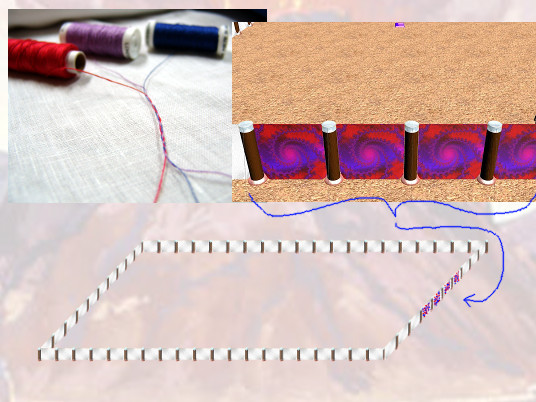 All the pillars round about the court shall be ﬁlleted with silver; their hooks shall be of silver,
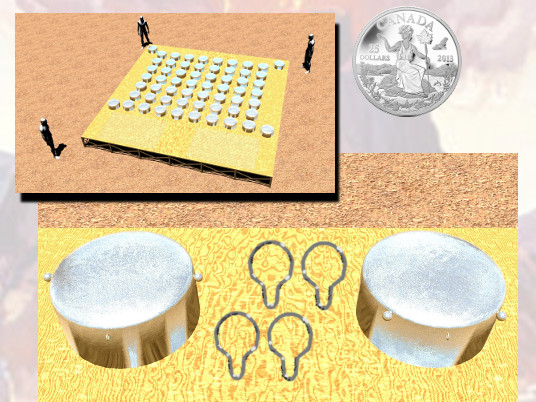 and their sockets of brass
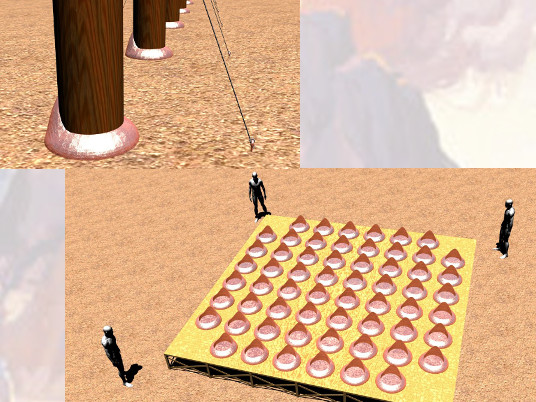 The length of the court shall be an hundred cubits, and the breadth ﬁfty every where,
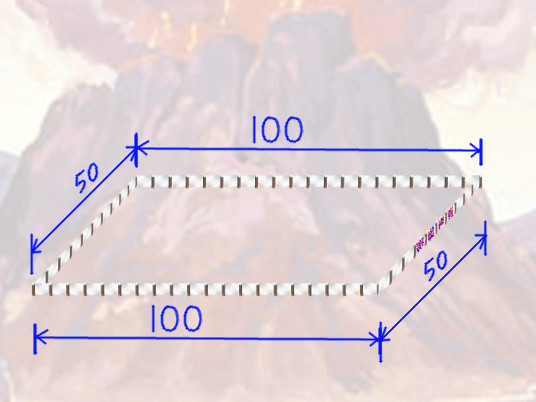 and the height ﬁve cubits of ﬁne twined linen, and their sockets of brass.
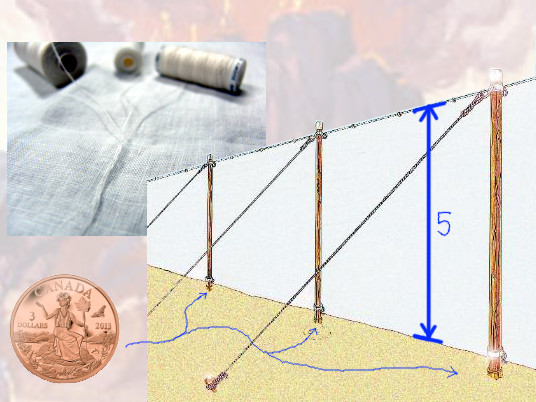 All the vessels of the tabernacle in all the service thereof,
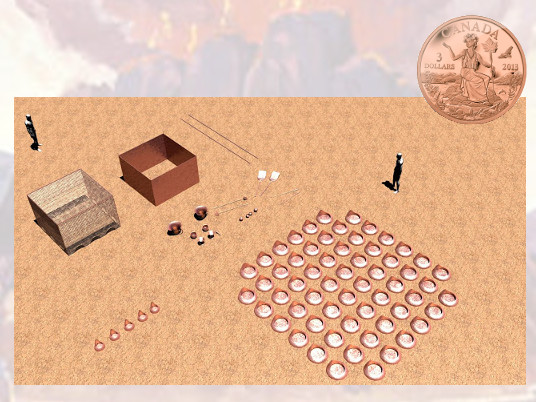 and all the pins thereof, and all the pins of the court, shall be of brass.
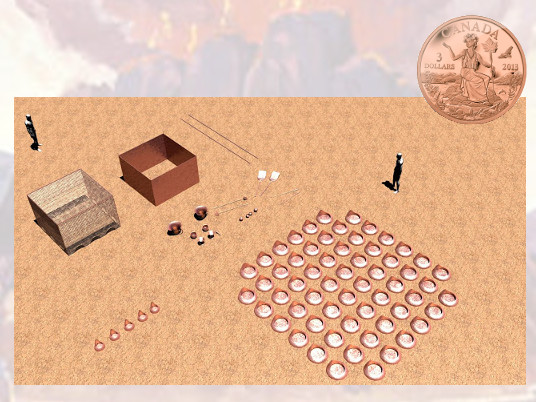 And thou shalt command the children of Israel,
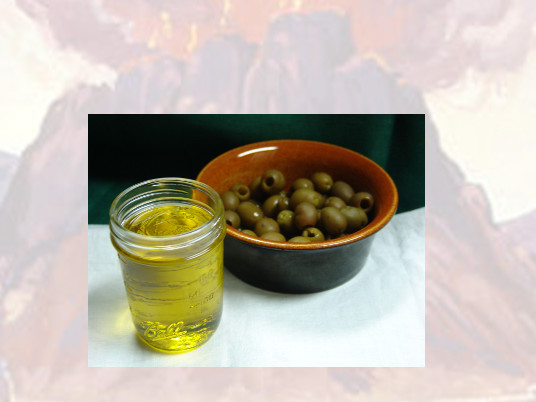 that they bring thee pure oil olive beaten for the light, to cause the lamp to burn always.
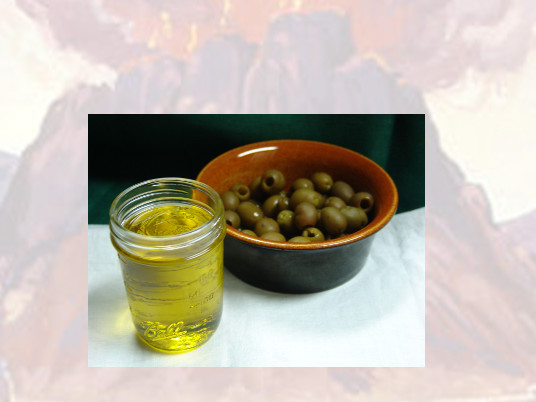 Responsive Reading: 
Exodus  27:21
In the tabernacle of the congregation without the vail,
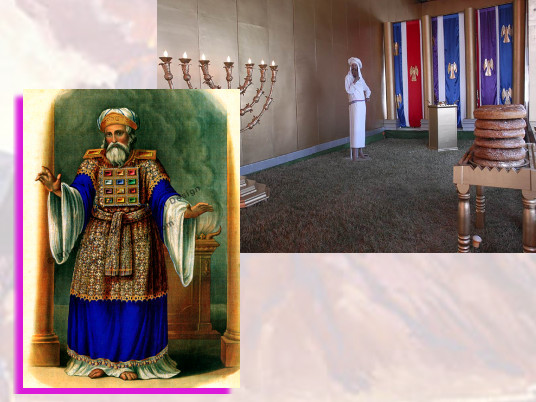 which is before the testimony, Aaron and his sons shall order it from evening to morning
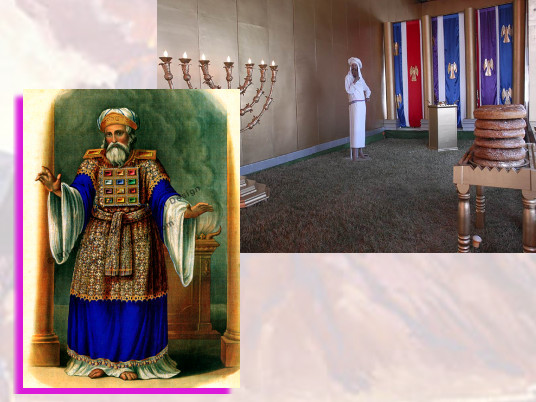 before the LORD: it shall be a statute for ever unto their generations
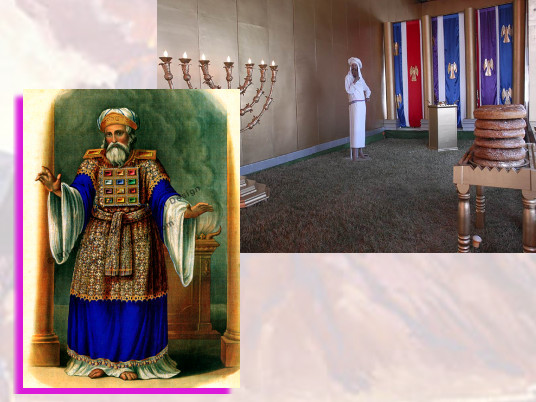 on the behalf of the children of Israel.
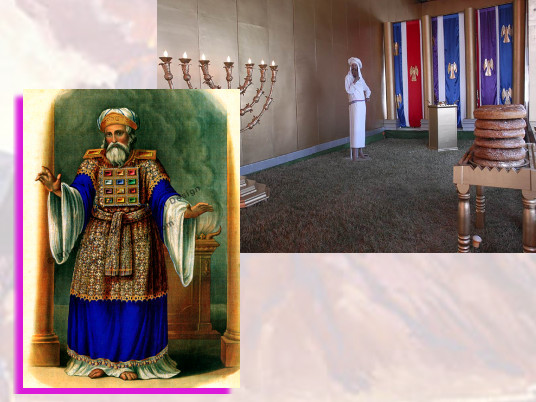